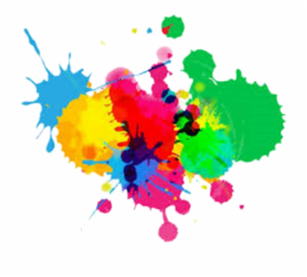 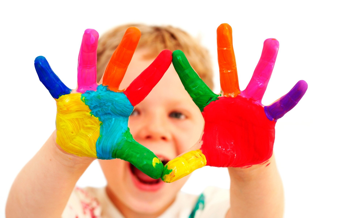 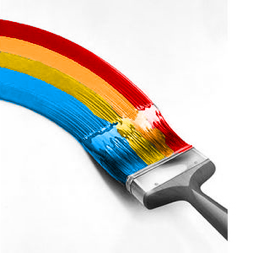 Daaghyn 
Colours
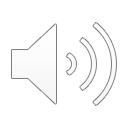 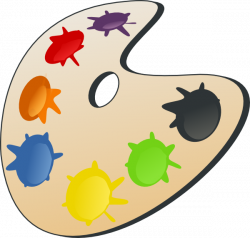 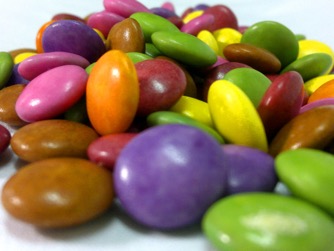 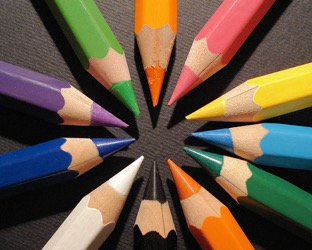 gorrym
doo
bane
jiarg
bwee
gorrym
glass
dhone
lheeah
jiarg-bane
jiarg-bwee
jiarg-gorrym / gorrym-jiarg
glass
doo
bane
jiarg
bwee
gorrym
dhone
lheeah
jiarg-bane
gorrym-jiarg
jiarg-gorrym
jiarg-bwee
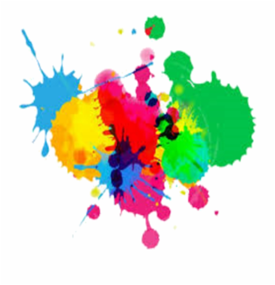 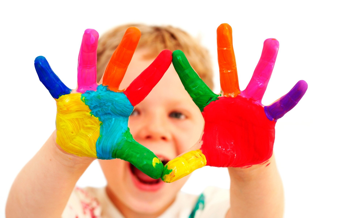 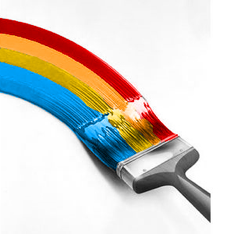 Cre’n daah ta shoh?
What colour is this?
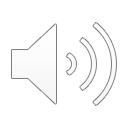 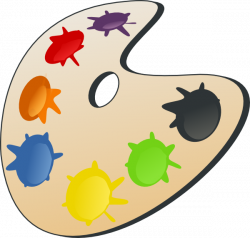 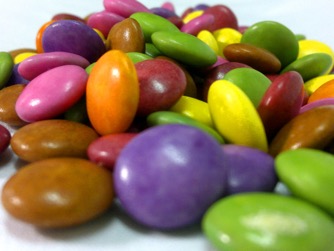 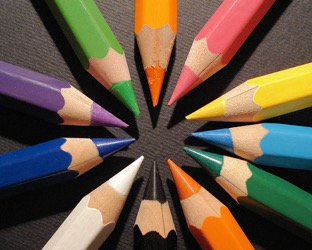 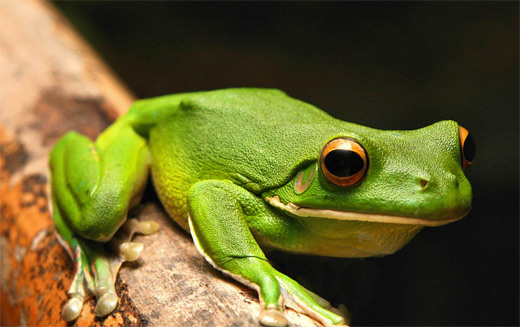 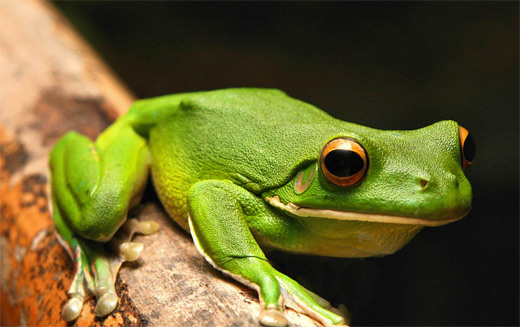 glass
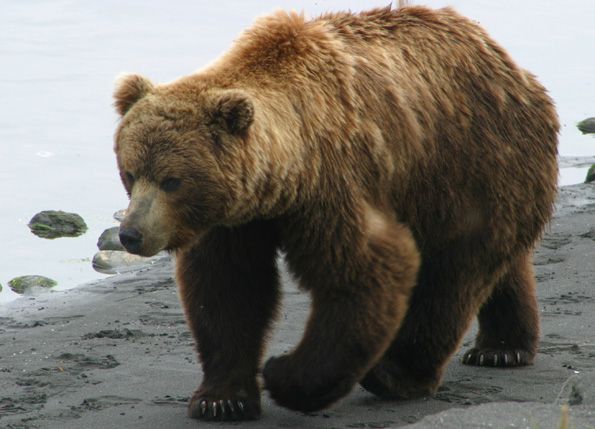 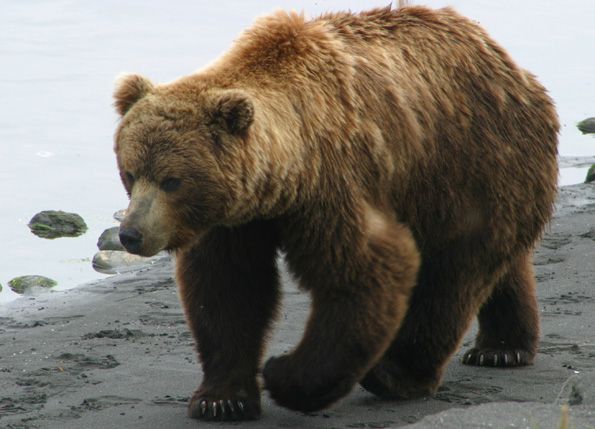 dhone
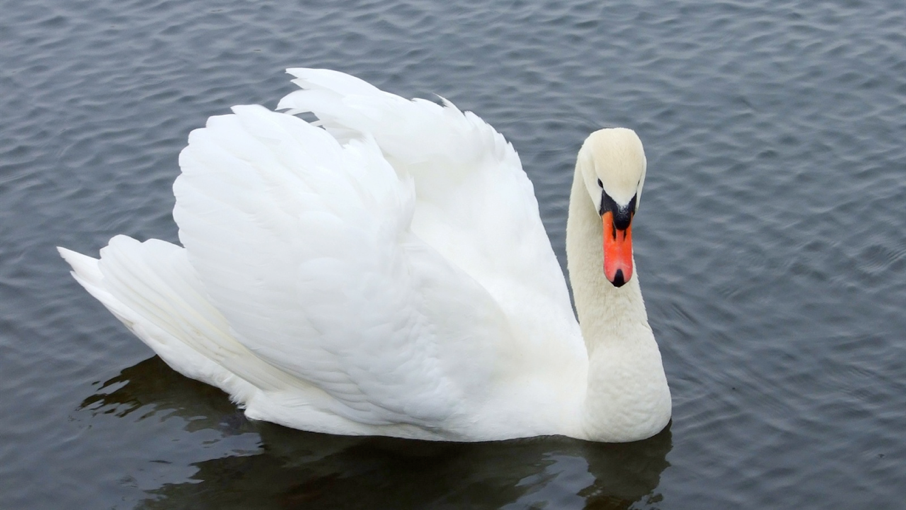 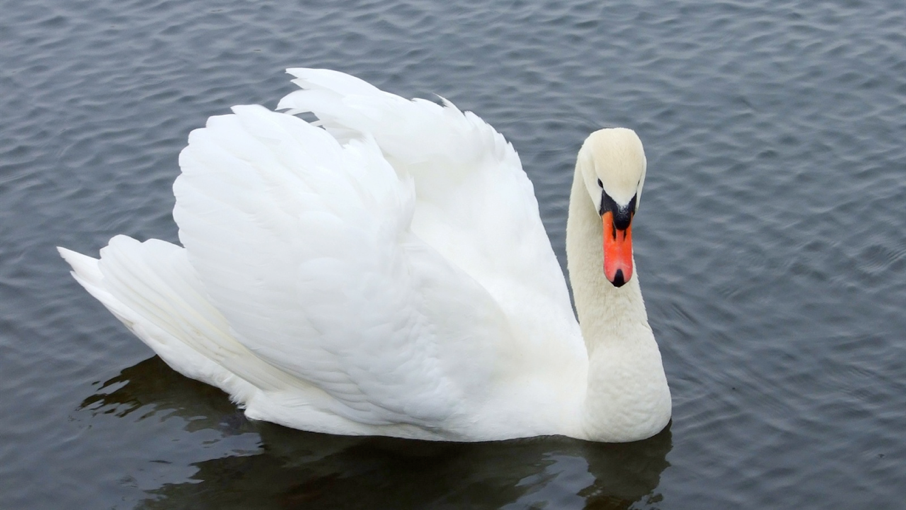 bane
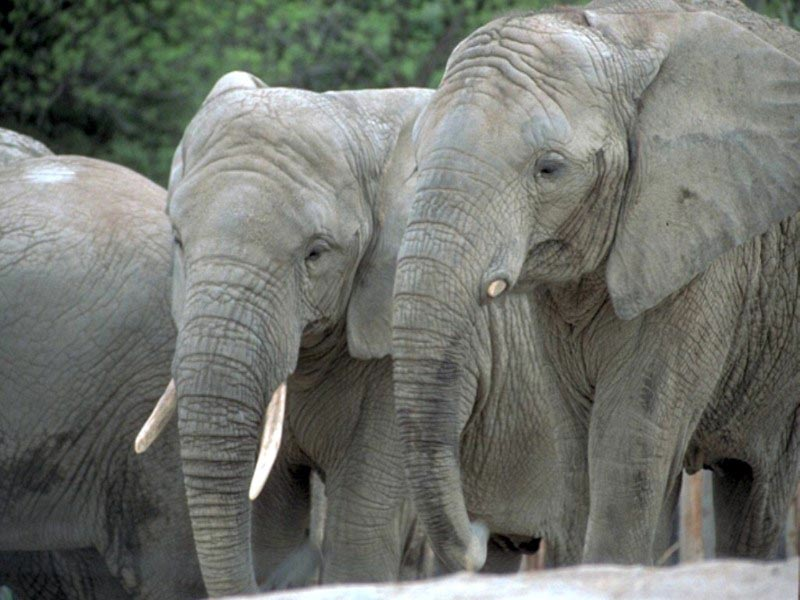 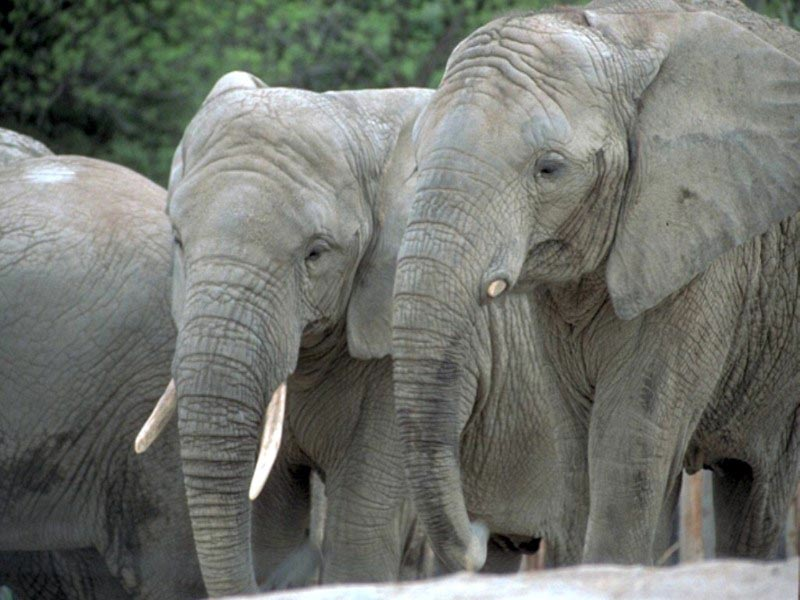 lheeah
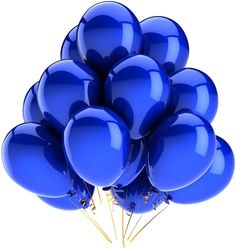 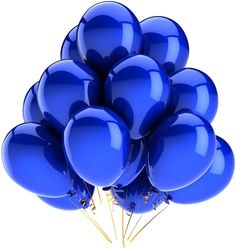 gorrym
doo
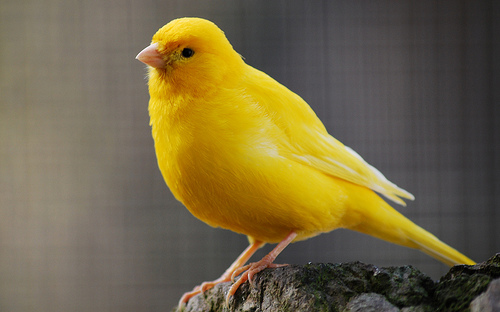 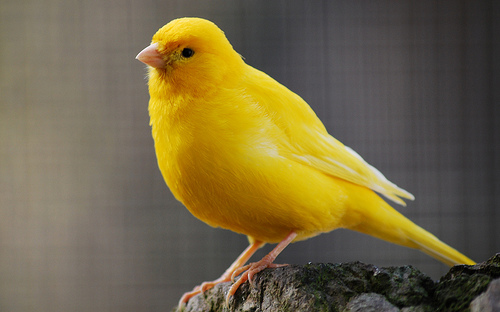 bwee
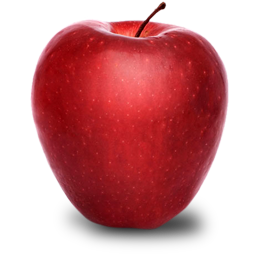 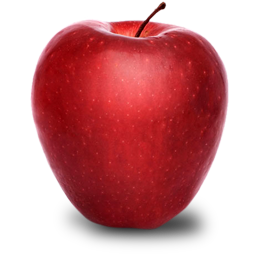 jiarg
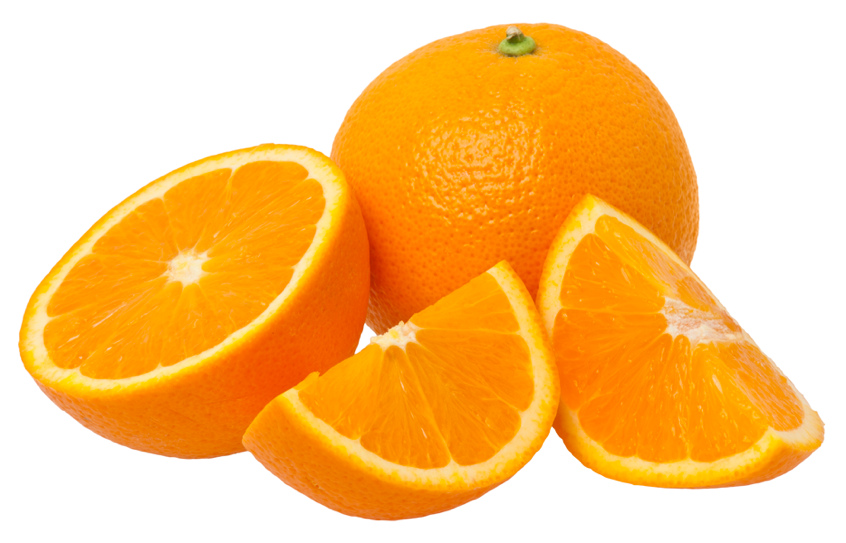 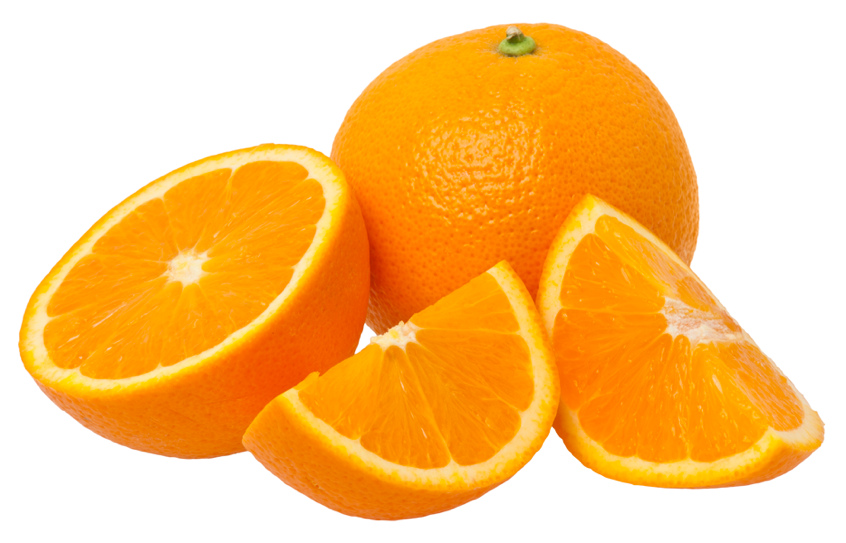 jiarg-bwee
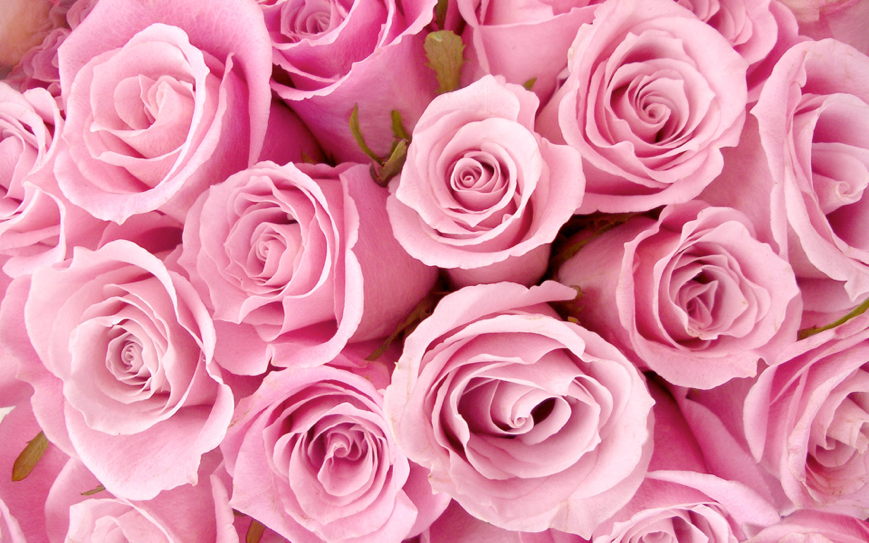 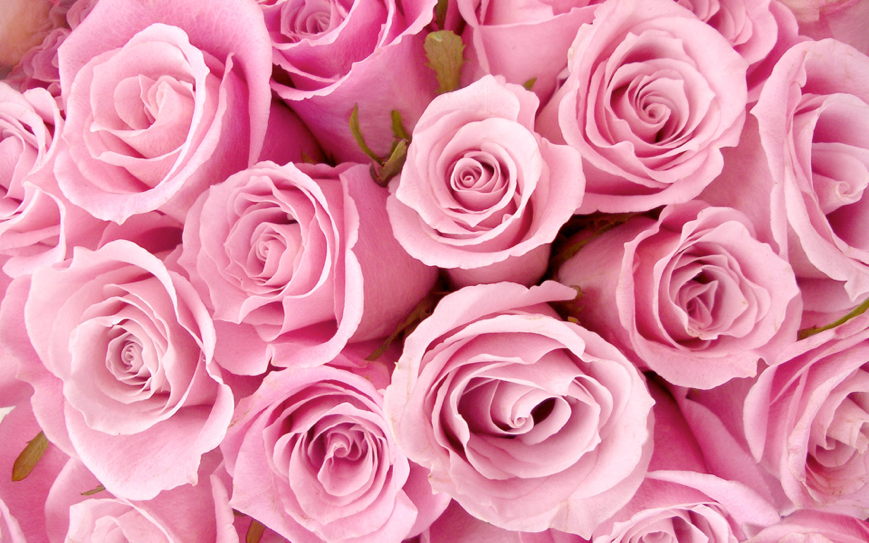 jiarg-bane
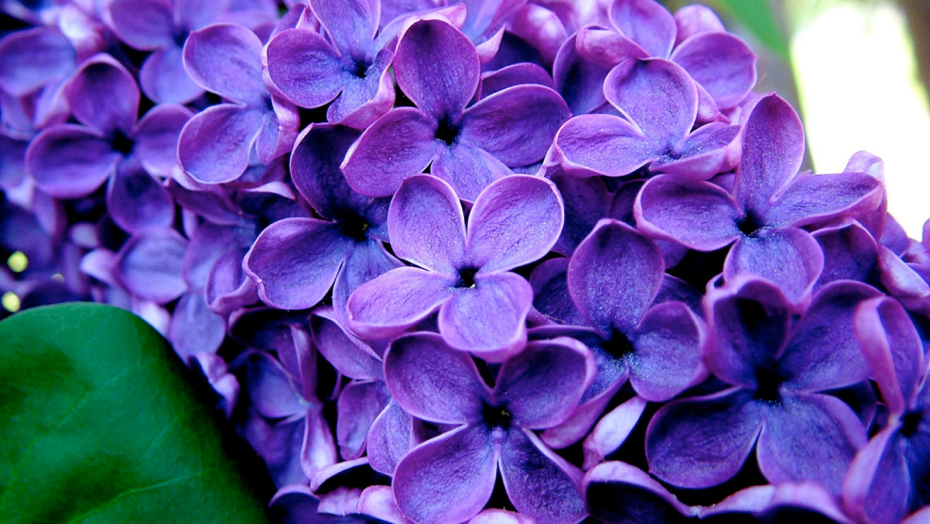 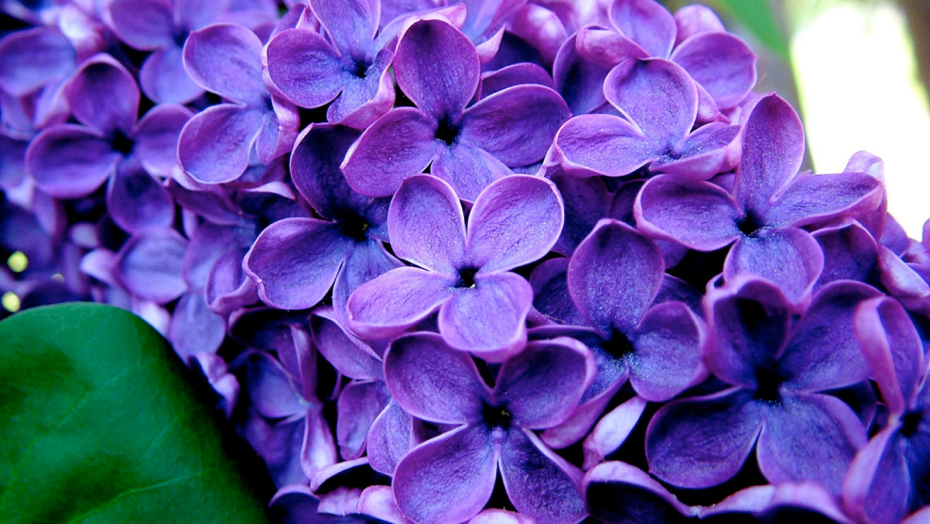 jiarg-gorrym /
gorrym-jiarg
Jeant!
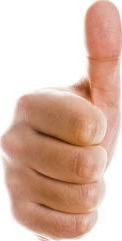